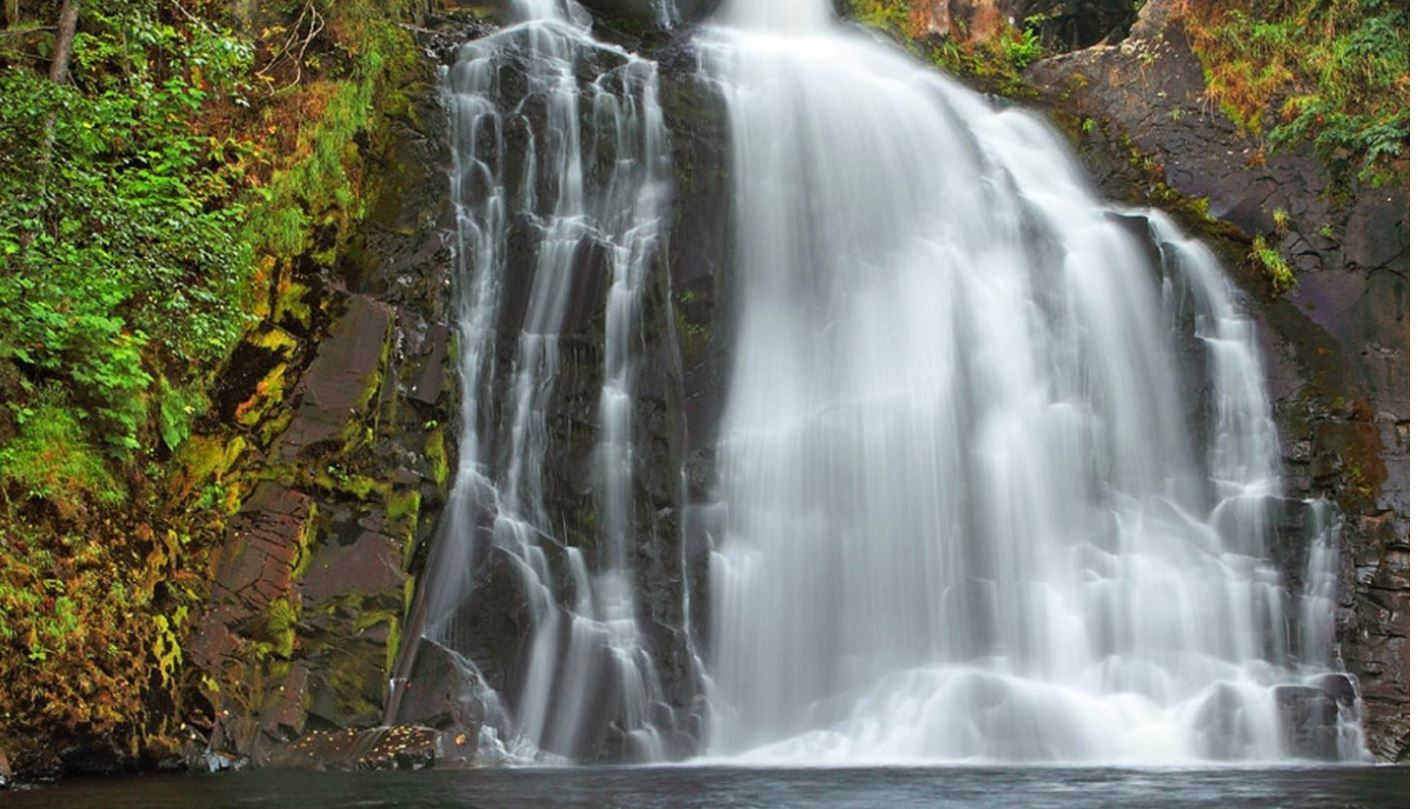 Falling Waters of Oregon
From Oregon FCE Lesson “Falling Waters” written by Linda Bird, Dorothy Burgess, and Ida Lee Knapp – 2003 State Conference
https://www.nps.gov/places/youngs-river-falls.htm
https://www.oregon-fce.org/_files/ugd/663f2d_55a3348688884e8e824788e657186f90.pdf
Full lesson PDF located here and has a plethora of amazing information!!
Types ofWaterfalls
Types of Waterfalls
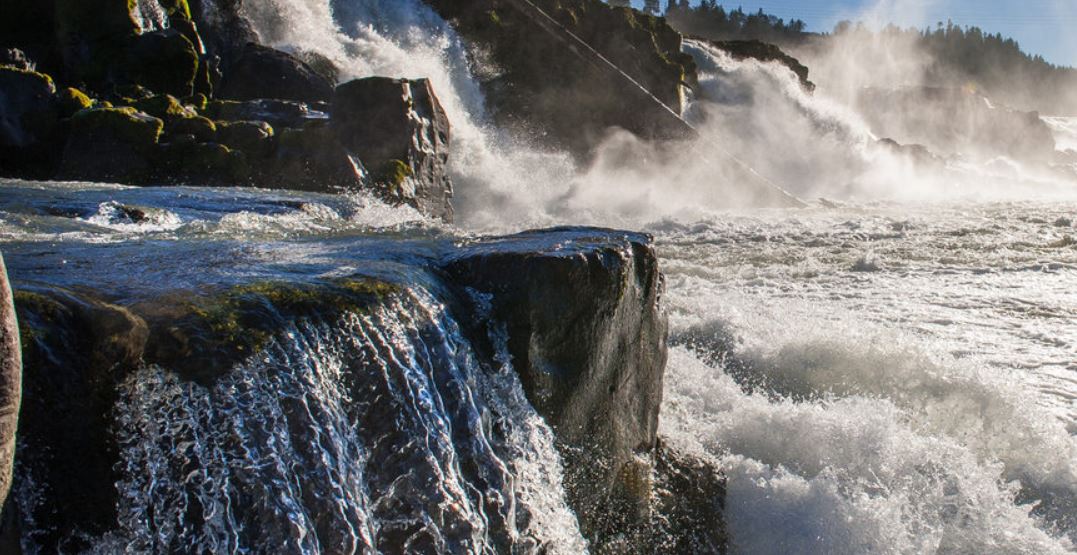 ClackamasCounty
Willamette Falls
https://www.oregonmetro.gov/news/inside-willamette-falls-qa-designer-michelle-delk
Clatsop County
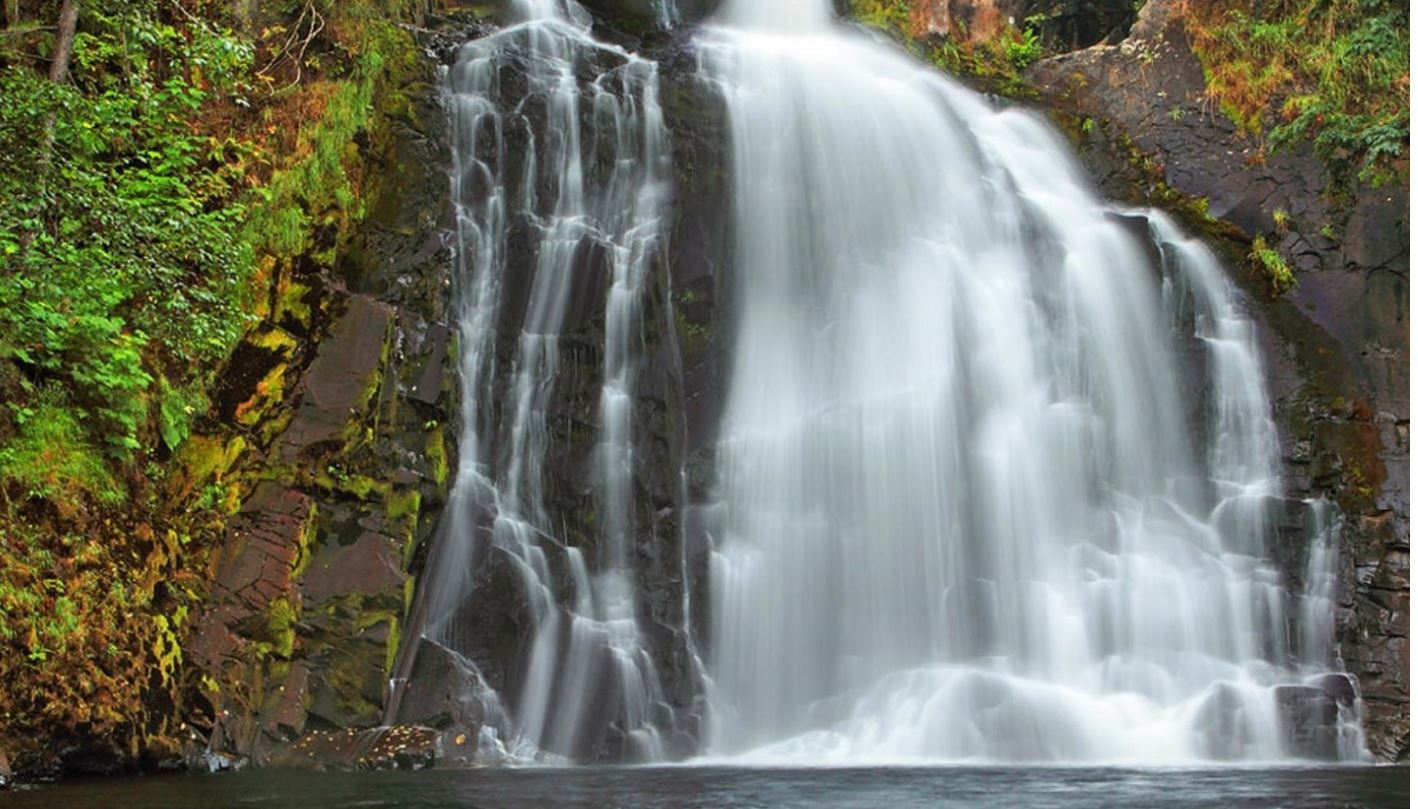 Youngs River Falls
https://www.nps.gov/places/youngs-river-falls.htm
Columbia and Coos County
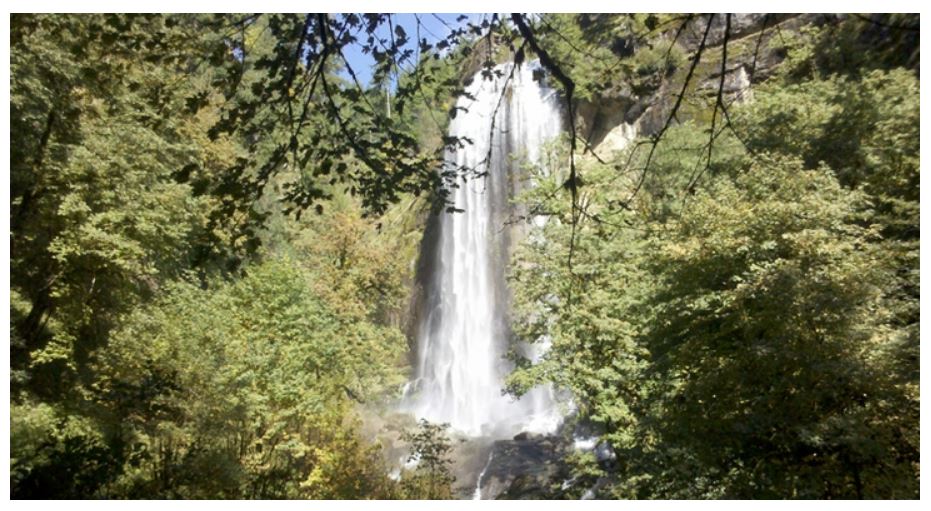 Silver Falls
https://stateparks.oregon.gov/index.cfm?do=park.profile&parkId=67
Crook and Curry County
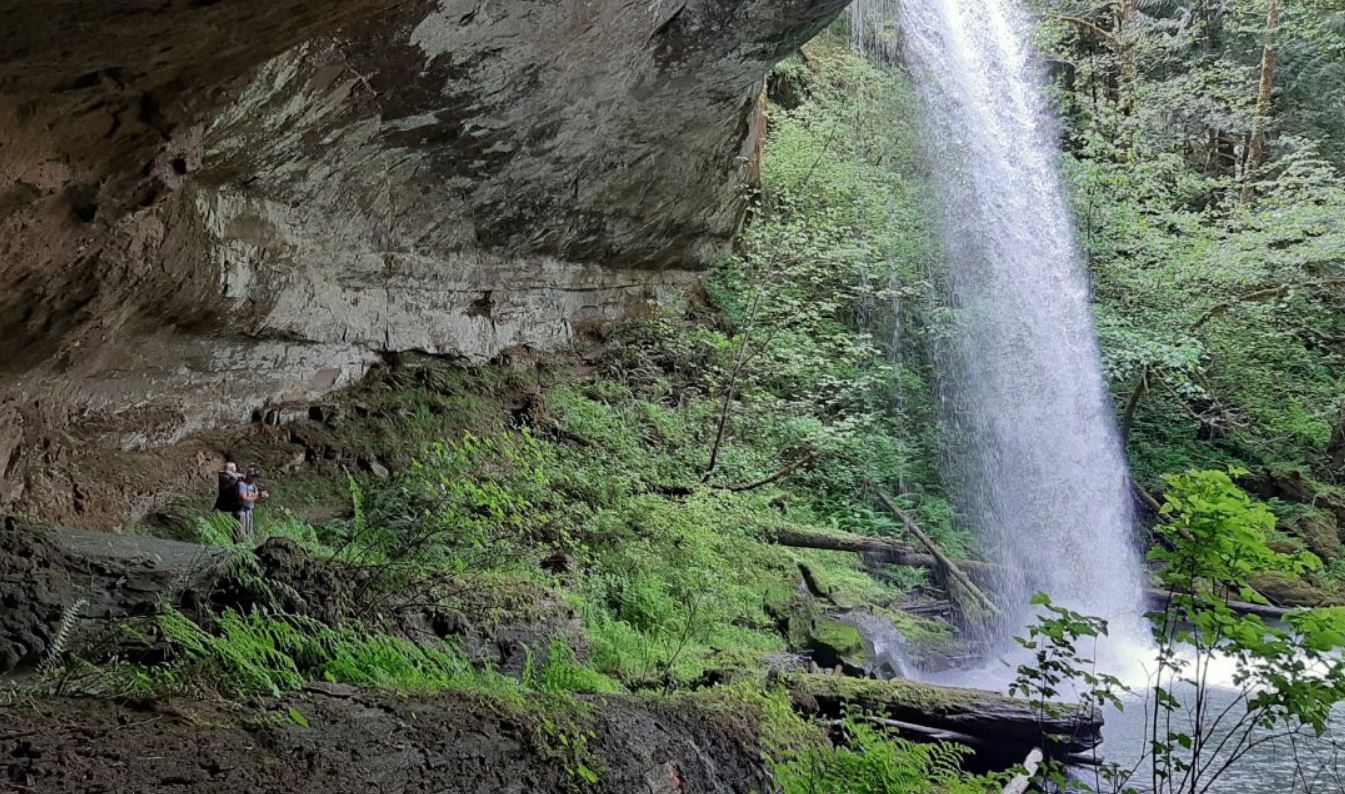 Lost Creek Falls
https://www.oregonhikers.org/forum/download/file.php?id=75254&sid=8d0835d0ca1d79b2c737b235366309e6&mode=view
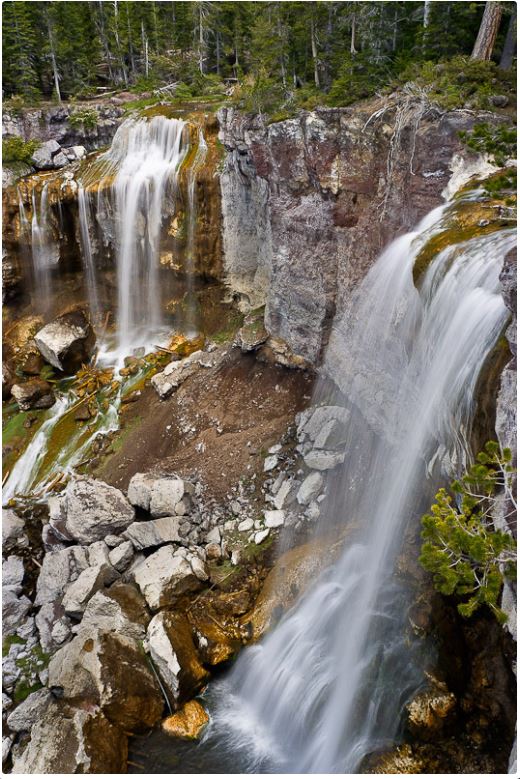 Deschutes County
Paulina Creek Falls
https://www.waterfallsnorthwest.com/waterfall/Paulina-Creek-Falls-4253
Douglas County – MIN 40!!!
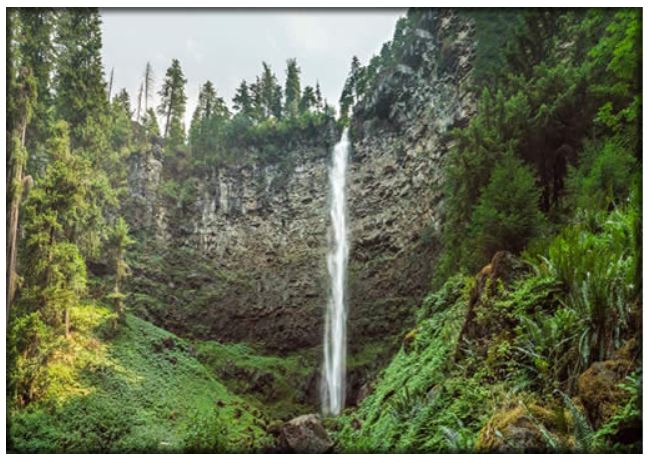 Watson Falls
https://www.fs.usda.gov/recarea/umpqua/recarea/?recid=63652
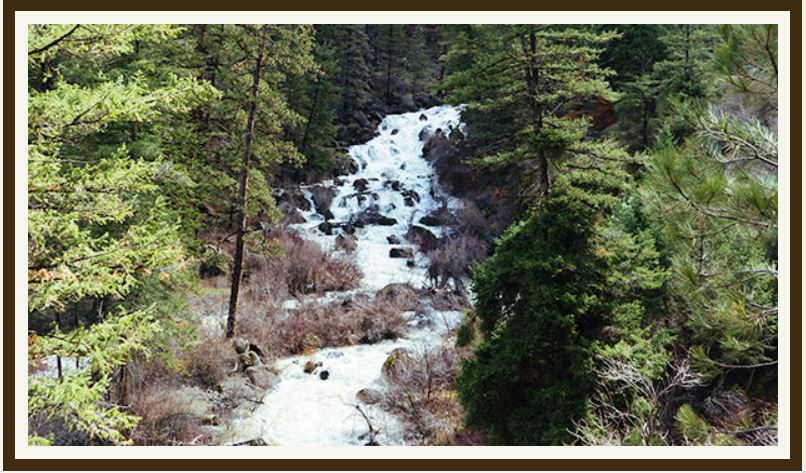 South Fork Falls
Grant County
http://www.oregonwildandscenic.com/south-fork-john-day/
Hood RiverCounty
Starvation Creek Falls
https://stateparks.oregon.gov/index.cfm?do=park.profile&parkId=122
Jackson and Jefferson County
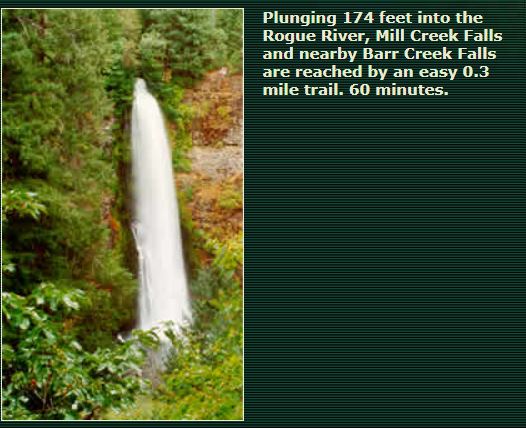 Mill Creek Falls
https://www.blm.gov/or/districts/roseburg/recreation/ScenicByway/mill_creek_falls.html
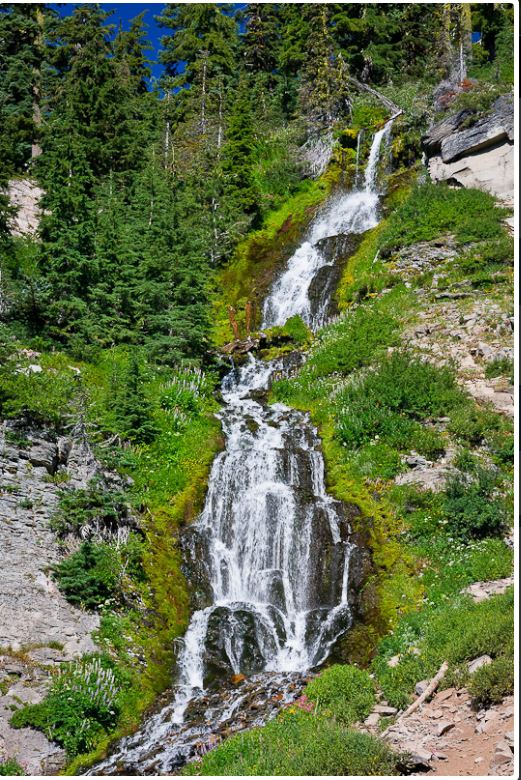 Josephine and Klamath County
https://www.waterfallsnorthwest.com/waterfall/Vidae-Falls-4143
Lake andLane County
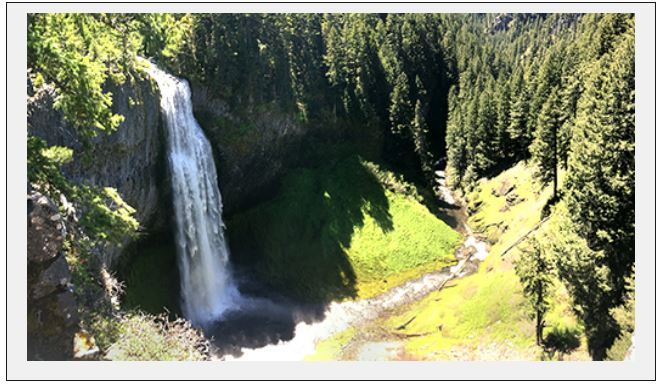 https://www.fs.usda.gov/recarea/willamette/recarea/?recid=82005
Lincoln and LinnCounty
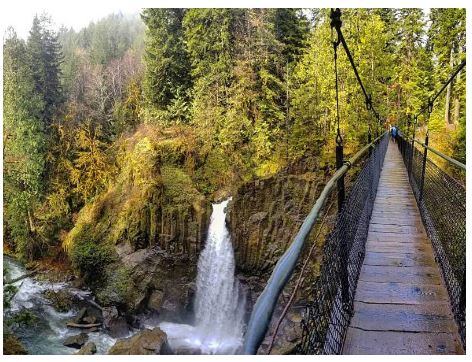 Drift Creek Falls
https://www.oregoncoast.org/directory/hike-drift-creek-falls-trail/
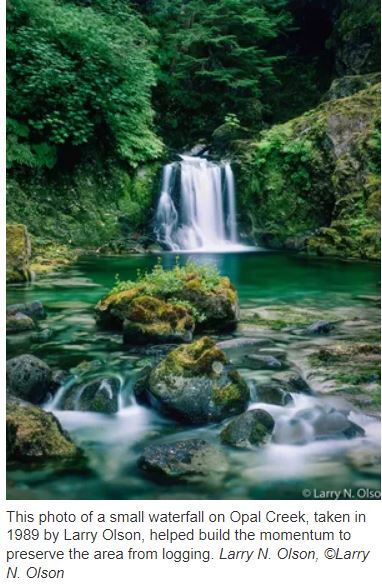 Opal Falls
Marion County
https://www.statesmanjournal.com/story/travel/outdoors/2016/07/15/picture-helped-save-opal-creek/86916866/
Multnomah County
https://www.wta.org/go-hiking/hikes/multnomah-falls
Multnomah Falls
Polk andTillamook
Munson Creek Falls
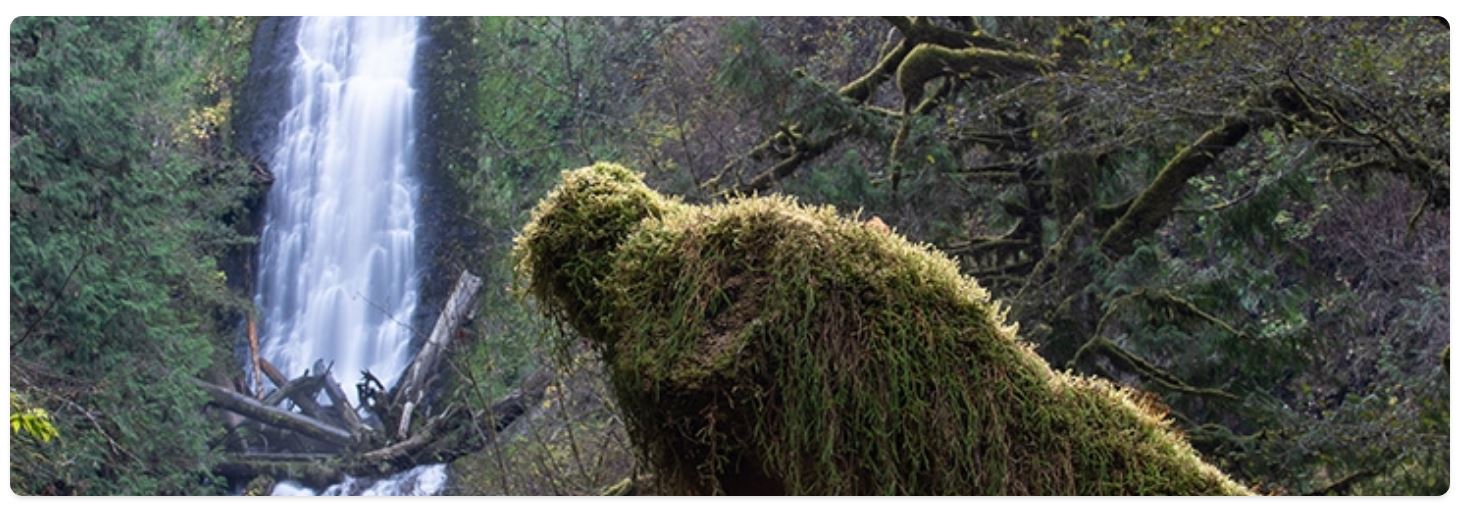 https://stateparks.oregon.gov/index.cfm?do=park.profile&parkId=175
Wallowa andWasco
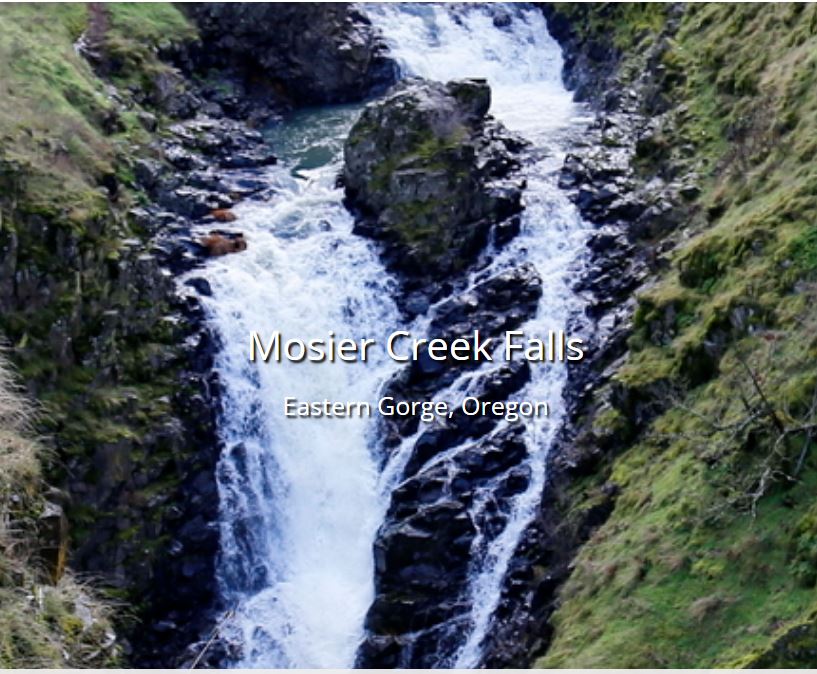 https://gorgefriends.org/hike-the-gorge/mosier-creek-falls.html
Washington andYamhill
Where will the falling waters lead you?
https://www.world-of-waterfalls.com/waterfalls/pacific-northwest-pheasant-creek-falls/
Niagra Falls